Liberalism
“It’s no big deal”
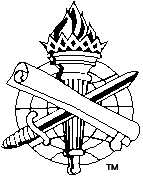 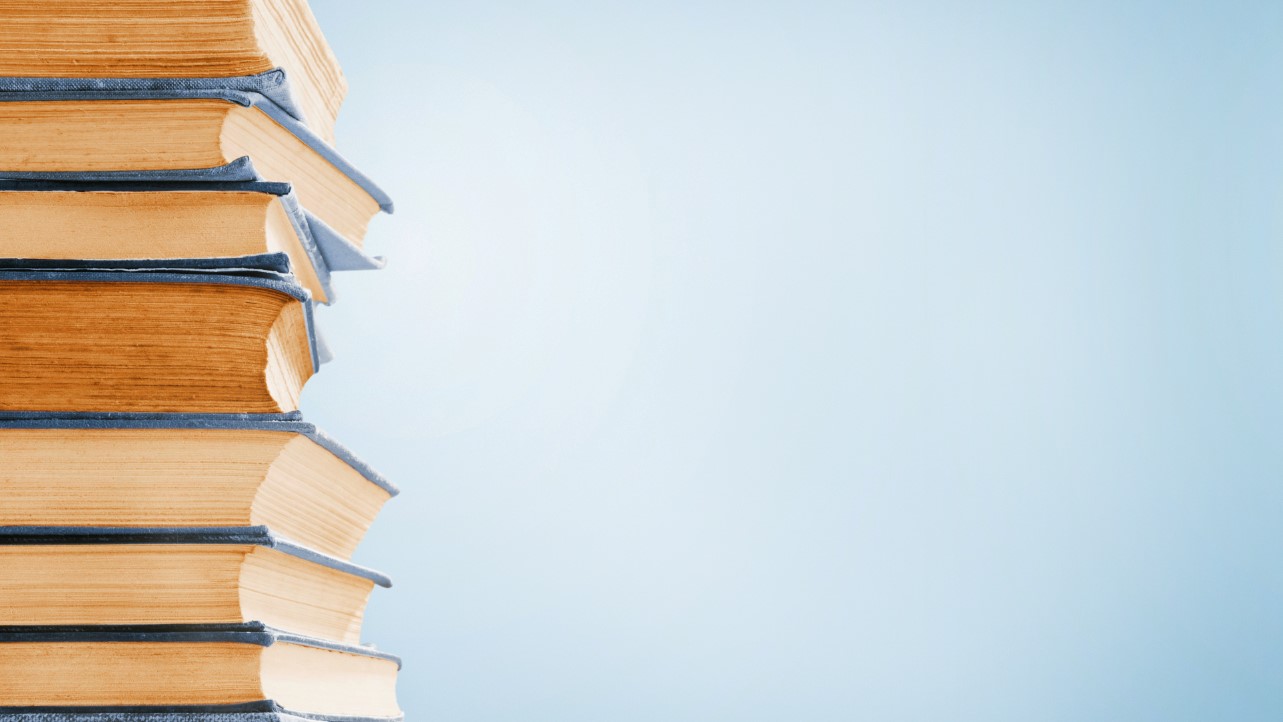 Man Stands Before God
Superlative majesty,Romans 11:33-36
Man does not counsel God
Man must reverence God
God works His will, Daniel 4:35, 27
Should persuade people to repent and honor Him
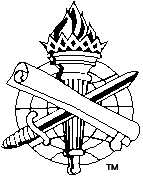 2
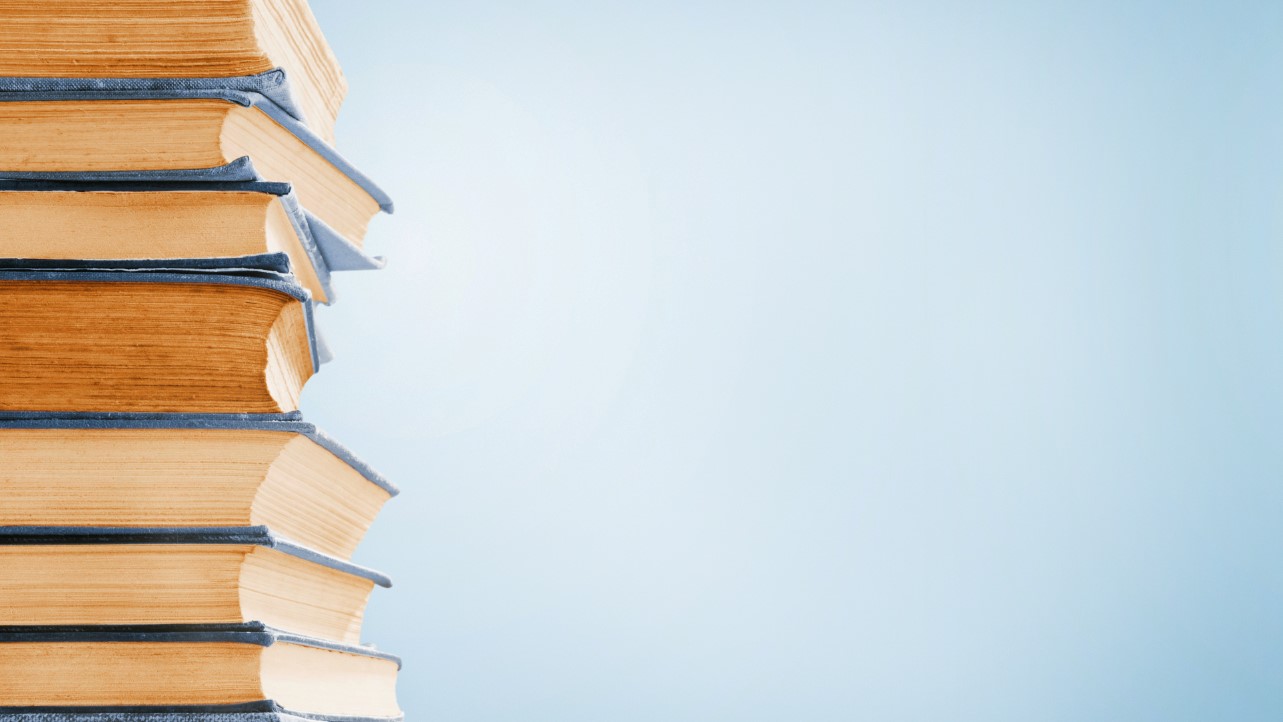 The Spirit of Liberalism
Irreverent toward God, Psalm 33:8; 89:7; 73:11; 2 Peter 3:3
Presumptuous toward the authority of God, Deuteronomy 18:20; 2 Peter 2:10
Indifferent toward the word of God, Zephaniah 1:12
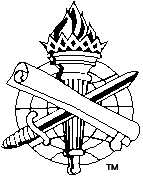 3
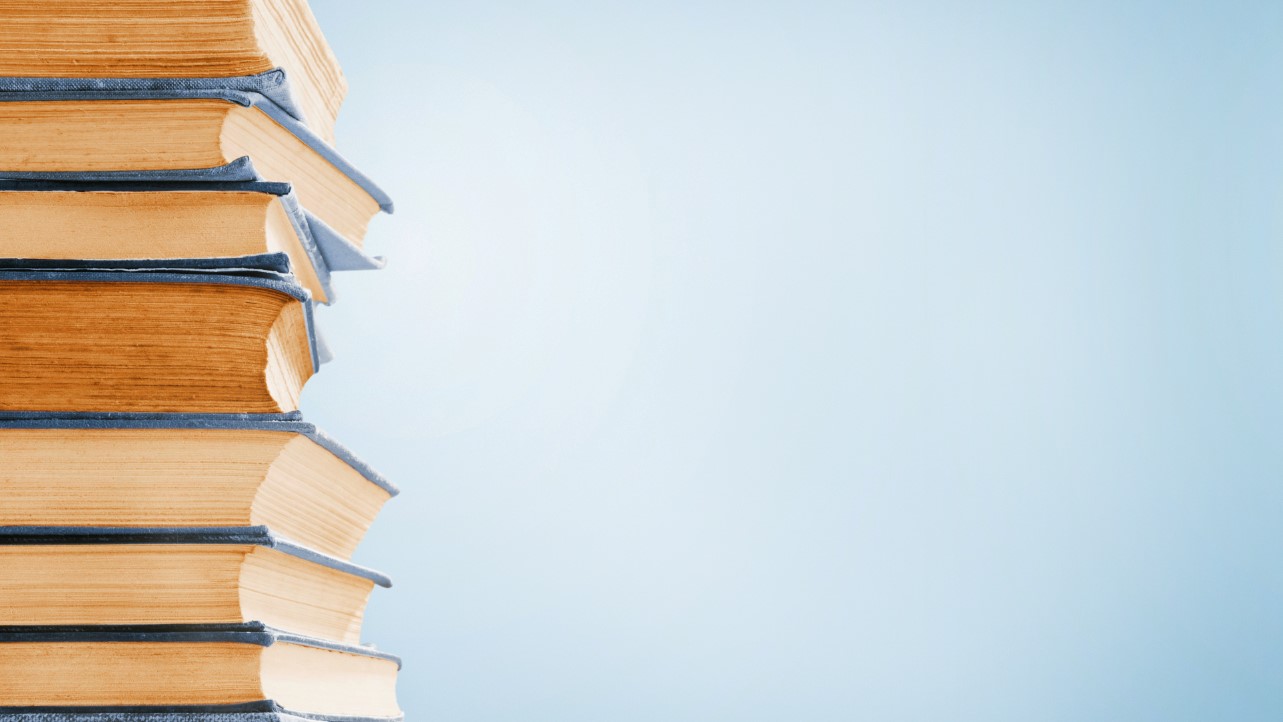 Liberalism: What is it?
“not literal or strict: LOOSE… BROAD-MINDED; especially: not bound by authoritarianism, orthodoxy, or traditional forms” (Merriam-Webster)
“not bound by traditional ways or beliefs” (M-W Thesaurus) [2 Thess. 2:15]
Liberalism is not restrained by Bible patterns, Jeremiah 6:16; 1 Cor. 4:6
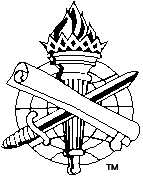 4
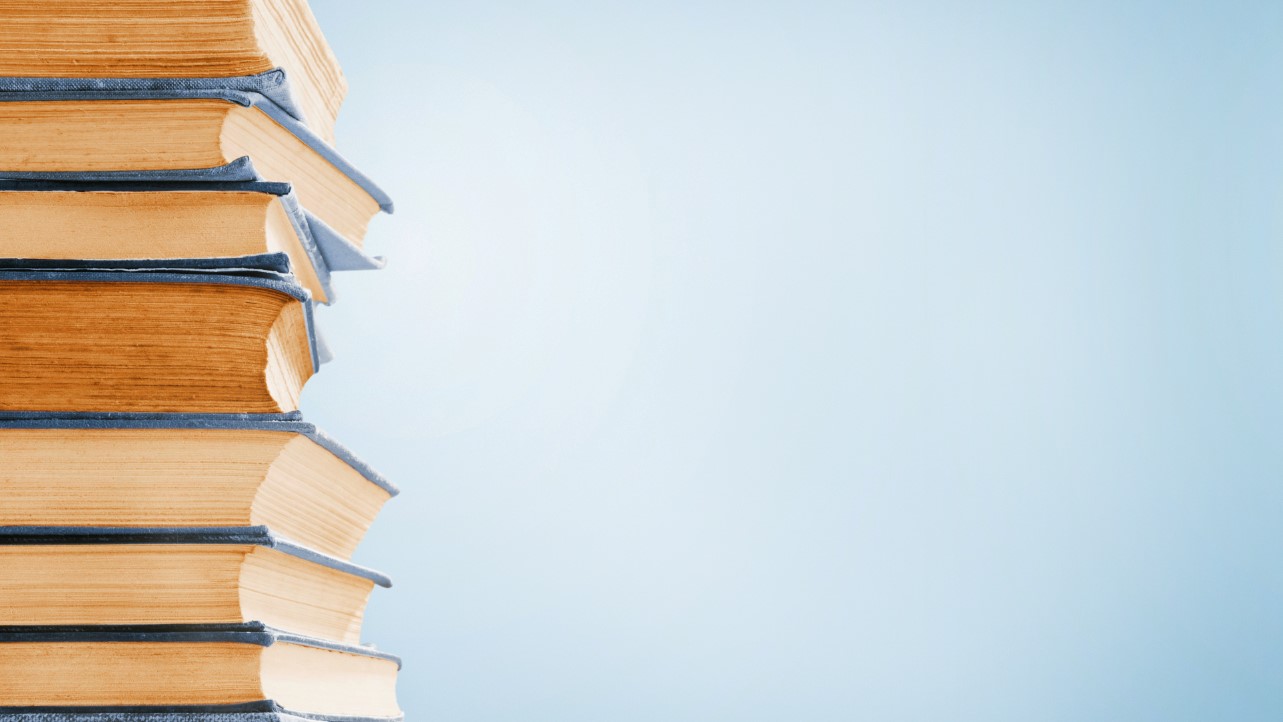 Bible Patterns are God’s Patterns
Deuteronomy 4:1-2; 12:32
Proverbs 30:5-6
Revelation 22:18-19
Hebrews 8:5
2 Timothy 1:13
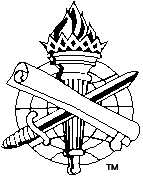 5
Commanded to Obey God’s Word, Joshua 1:5-9
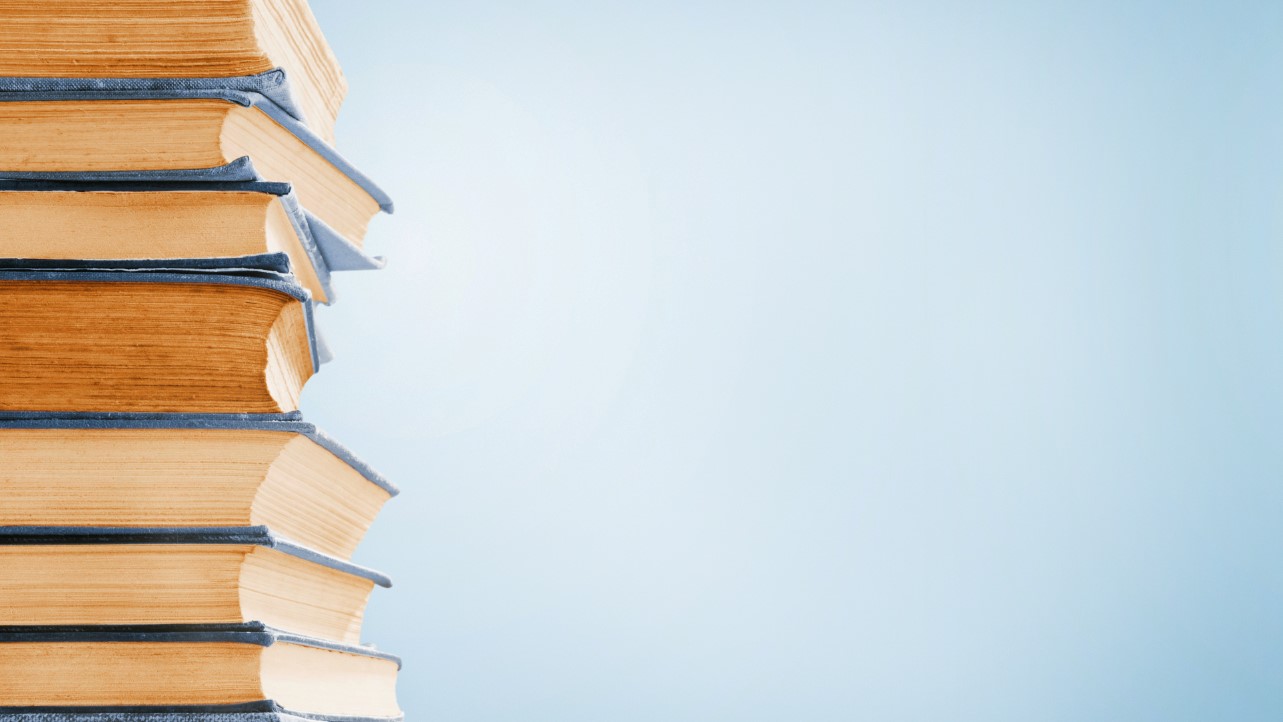 Be strong and courageous, 1:6
“Observe to do according to all the law…”, 1:7
“Do not turn from it…”, 1:7
Teach and meditate on the word of God…to obey all of it…prosper… good success, 1:8
God will be with you, 1:9
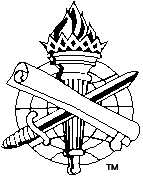 6
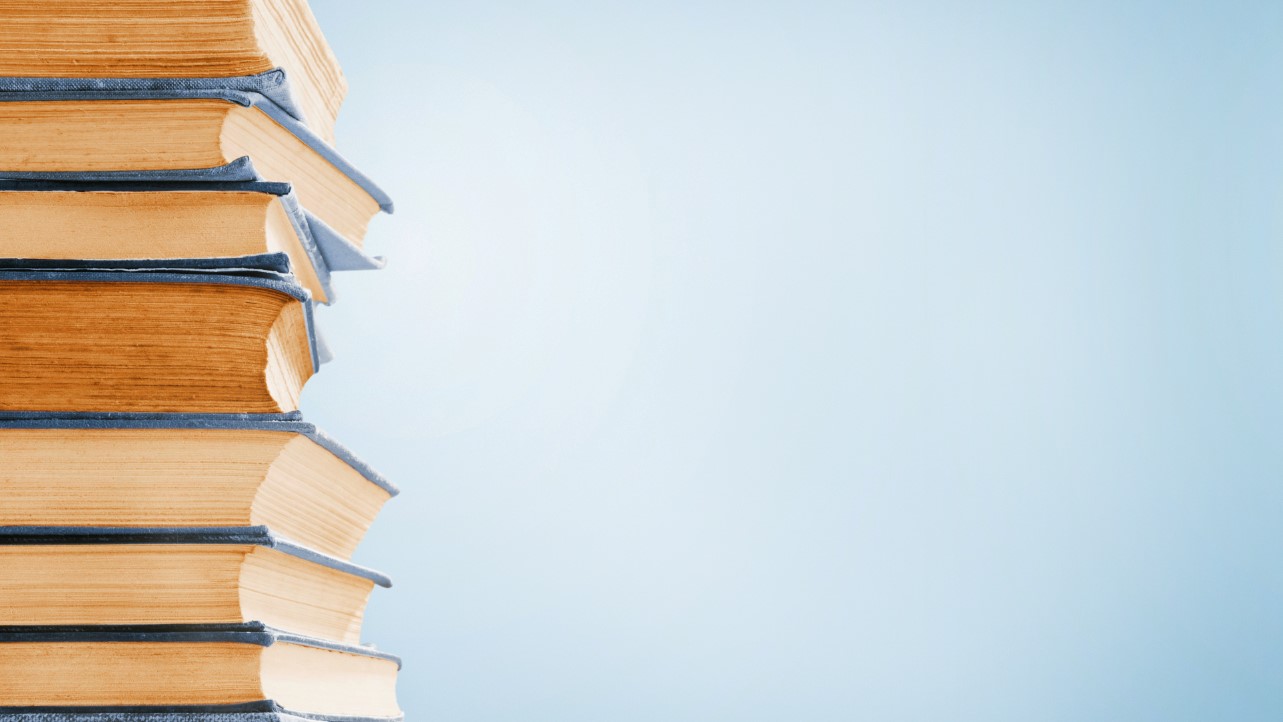 The Spirit of Liberalism in Israel Isaiah 30:8-14
Liberalism refuses to hear the law of the Lord, 30:9 (Jer. 44:16)
Liberalism rejects appeals to follow God’s path, 30:10-11
Liberalism despises the word of God, 30:12
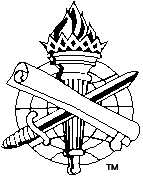 7
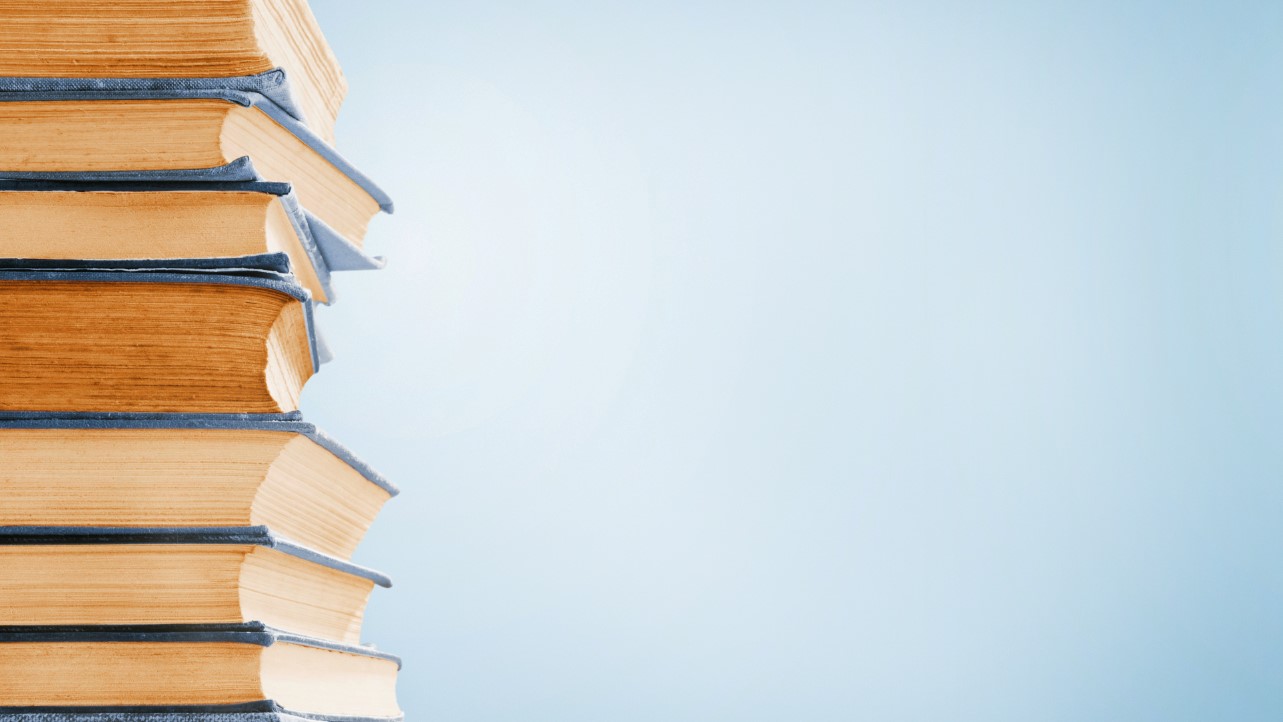 The Spirit of Liberalism in Israel Isaiah 30:8-14
Liberalism is sin, 30:13
Liberalism brings judgment upon God’s people, 30:13-14
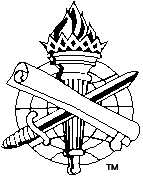 8
The Spirit of Liberalism Heard Among Christians (Isa. 30:8-14)
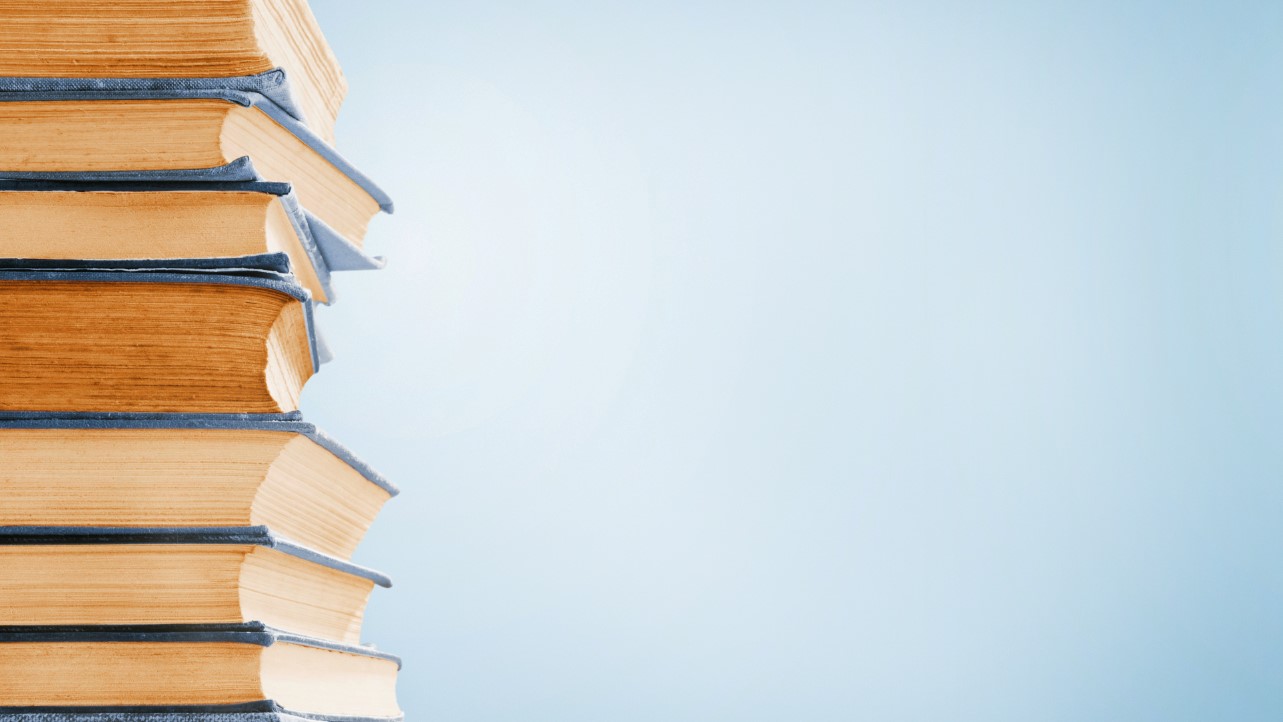 “Bible authority is too dry and 	boring”
“This church needs a new 	direction”
“The preaching leaves me feeling 	beaten down”
“The love just doesn’t flow here”
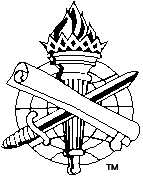 9
Liberalism: “It’s no big deal”
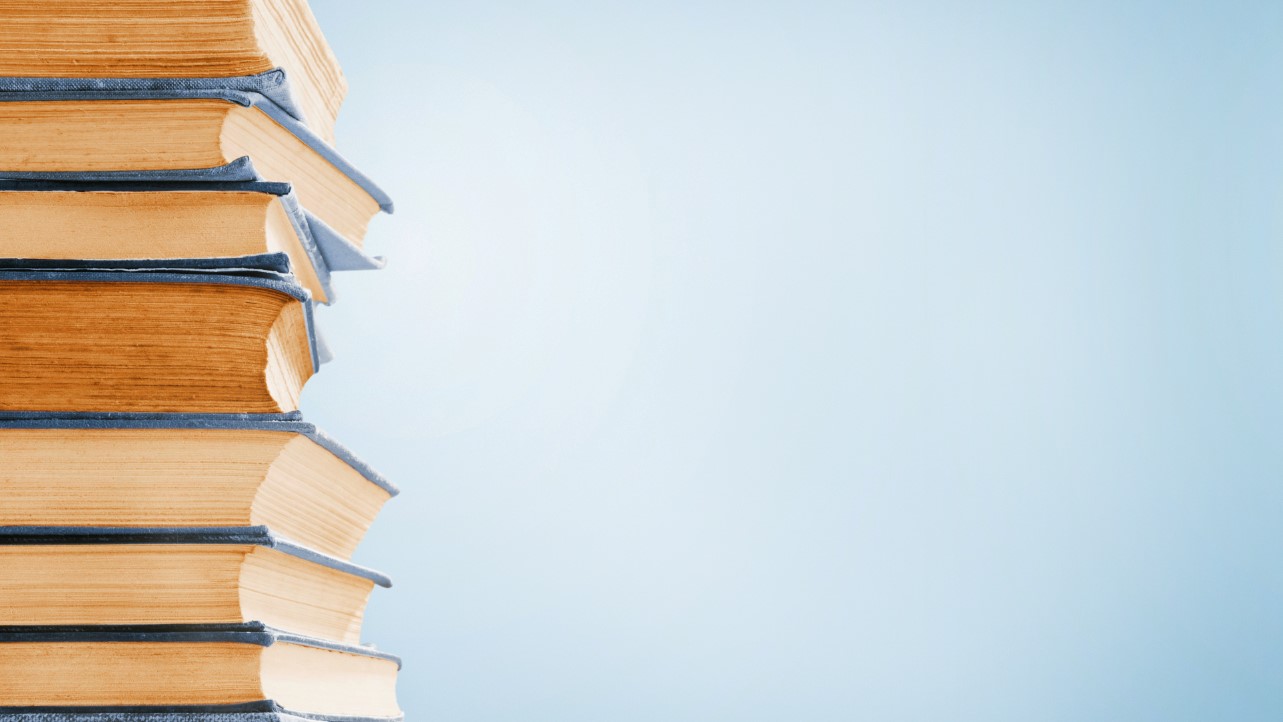 When we do not speak as the oracles of God, 1 Peter 4:11
When we do not do all things “in the name of the Lord,” Colossians 3:17
When the perfect law of libertyis not followed, James 1:25
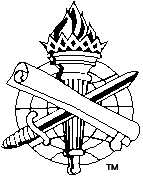 10
Liberalism: “It’s no big deal”
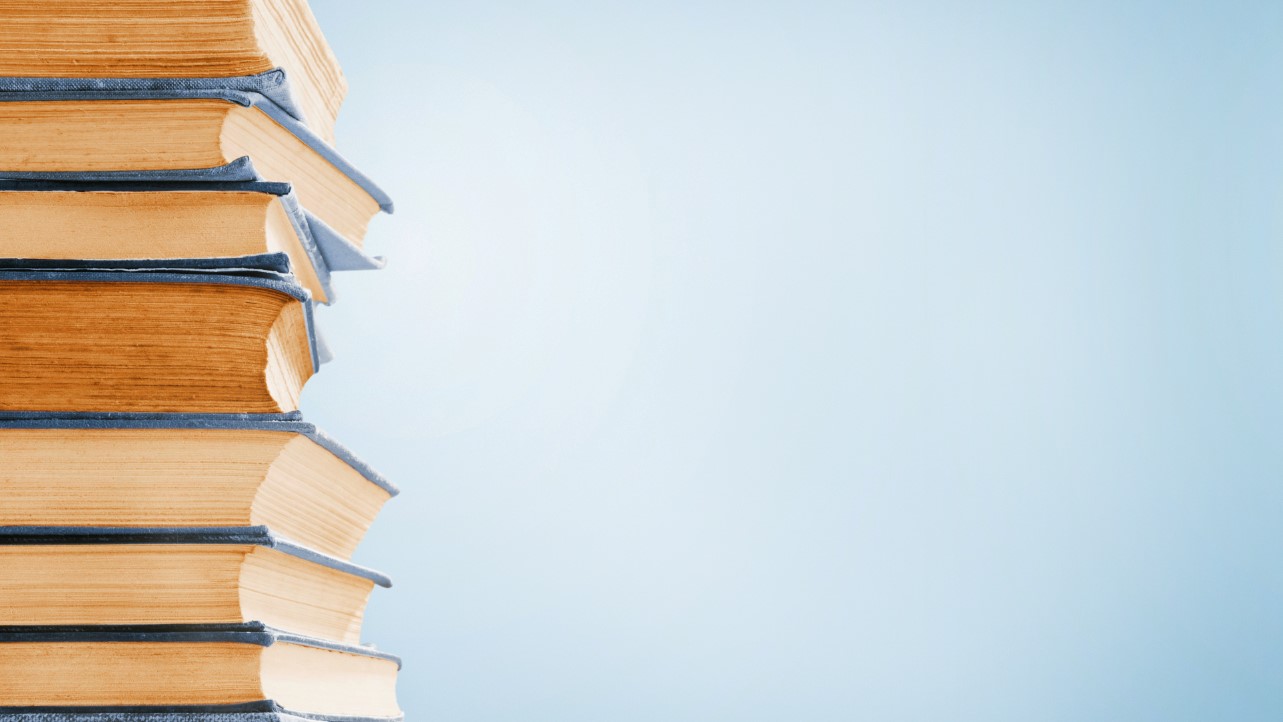 Instrumental music in worship
Local churches providing social activities, 1 Cor. 11:22, 33-34
Sponsoring churches (centralized oversight), Acts 14:23; 1 Peter 5:2
Fellowship with false doctrine and its teachers, 2 John 9-11
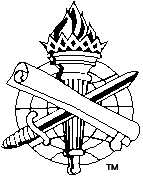 11
Liberalism: “It’s no big deal”
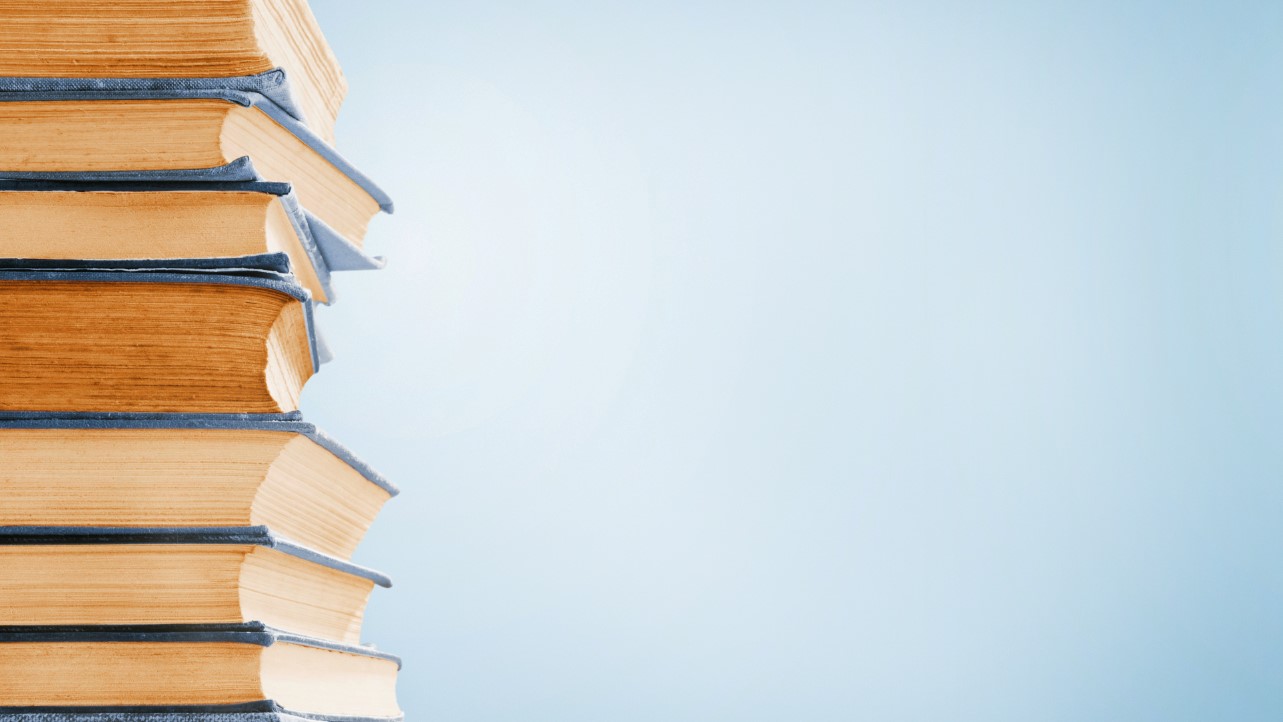 Putting away without the cause of fornication, Matthew 19:9, 6
Saved without water baptism,     Mark 16:16
Little “white” lies, Ephesians 4:25
Immodest dress, 1 Timothy 2:9
Habitually fail to assemble          with the saints, Hebrews 10:25
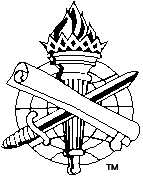 12
Liberalism Minimizes…
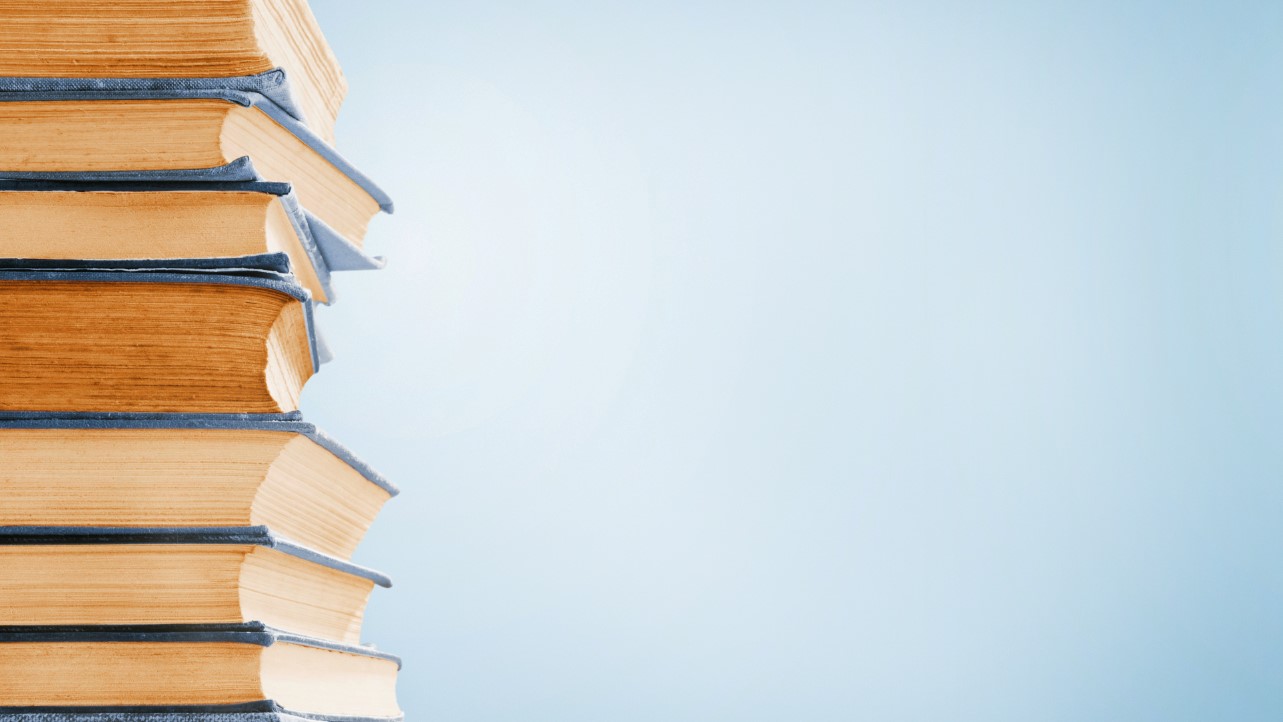 Sin, 1 John 3:4; James 4:17
Obedience, Matthew 7:21
Word of God, 1 Peter 4:11
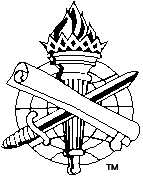 13
Liberalism Maximizes…
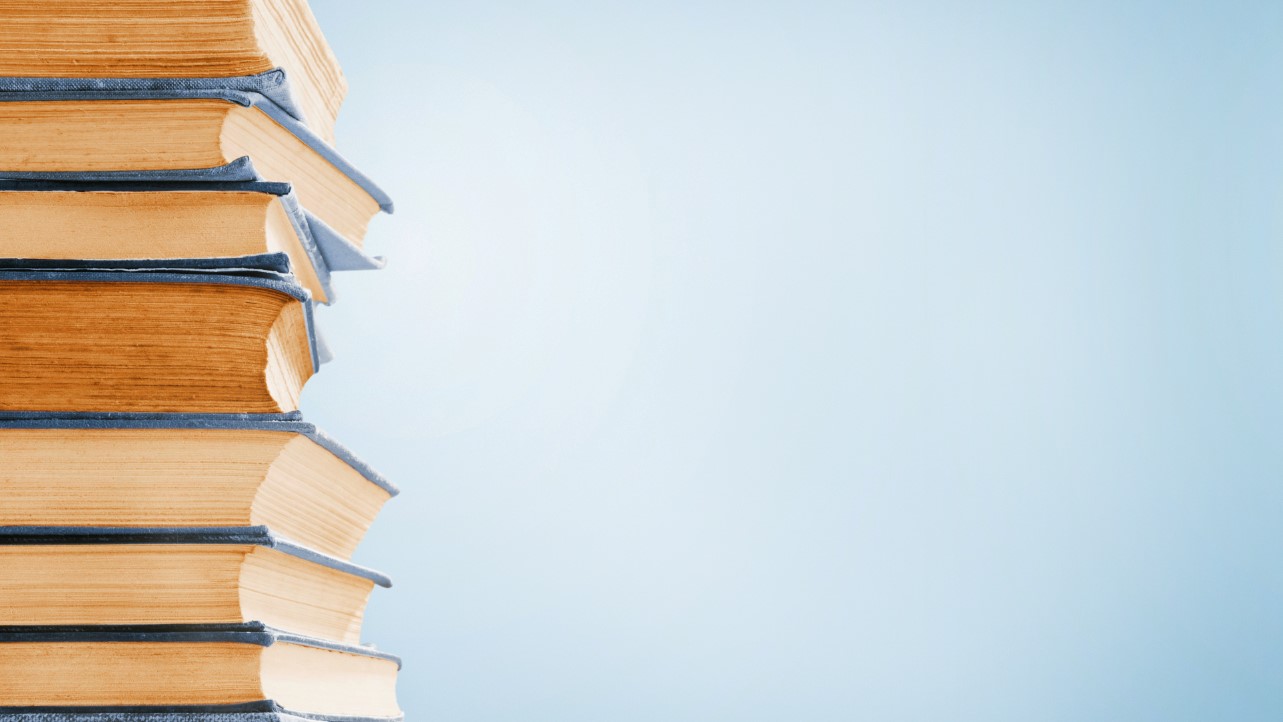 Self, Judges 21:25
Feelings, 1 Kings 12:33
Rationalization,1 Samuel 15:13-15
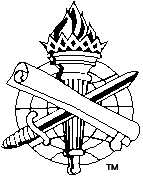 14
Liberalism does not Tremble before God, Psalm 99:1-3
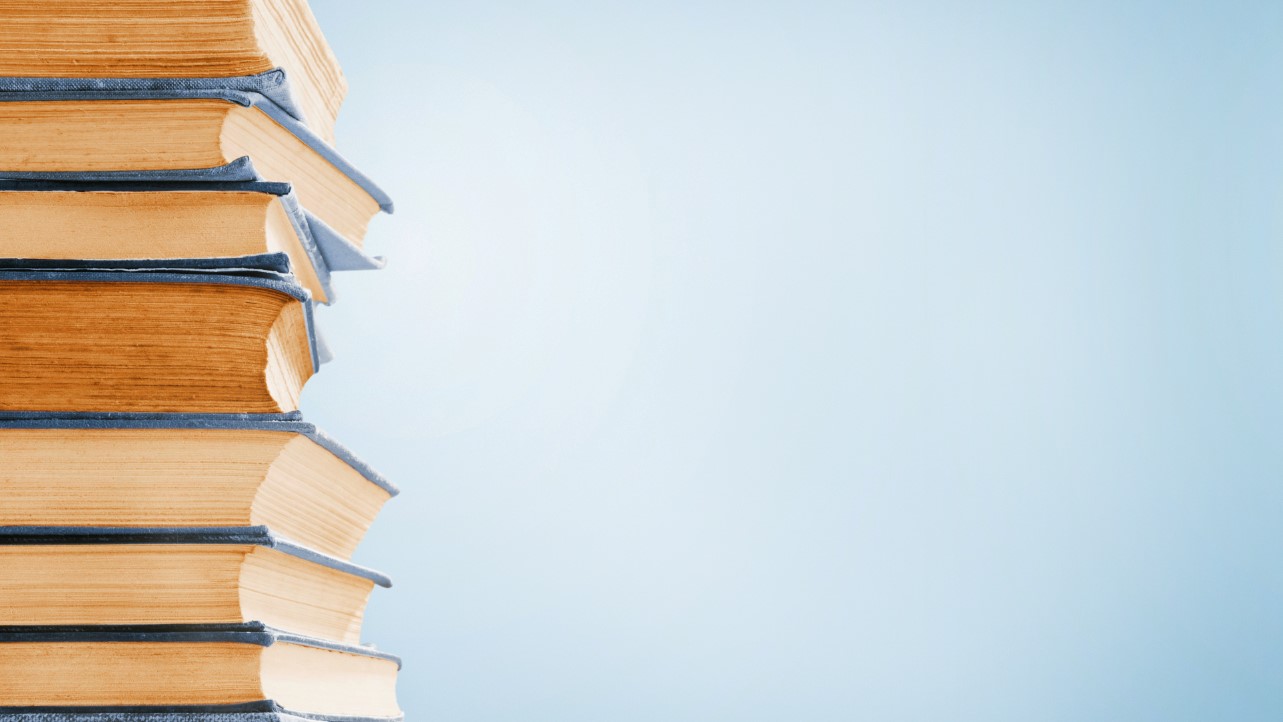 In awe of His majesty
In reverence of His word
In recognition of His rule
In worship of His holiness(Psalm 2:10-12)
…even though His voice shakes heaven and earth (Hebrews 12:26)
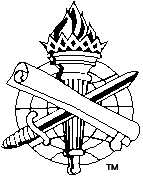 15
Liberalism Gets Upset Over Sermons Like This!
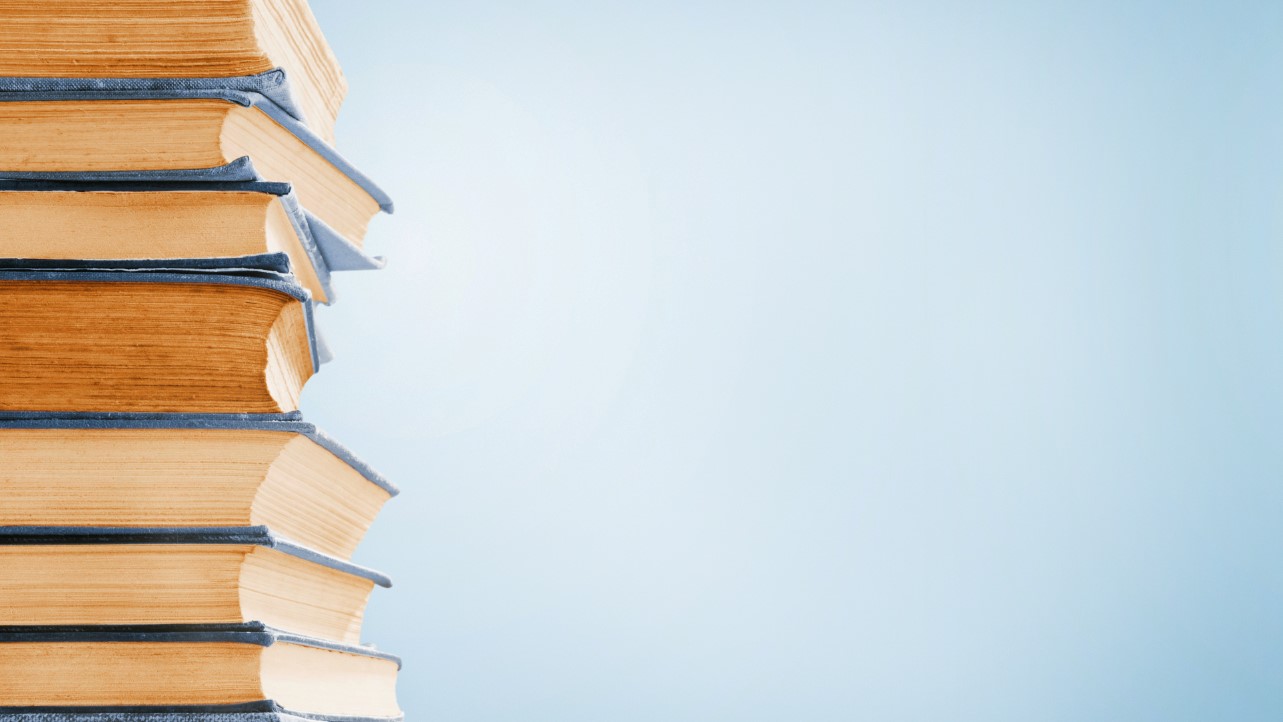 Who say to the seers, “Do not see,” and to the prophets, “Do not prophesy to us right things; Speak to us smooth things, prophesy deceits.”
Isaiah 30:10
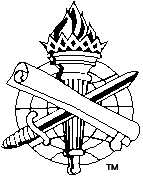 16
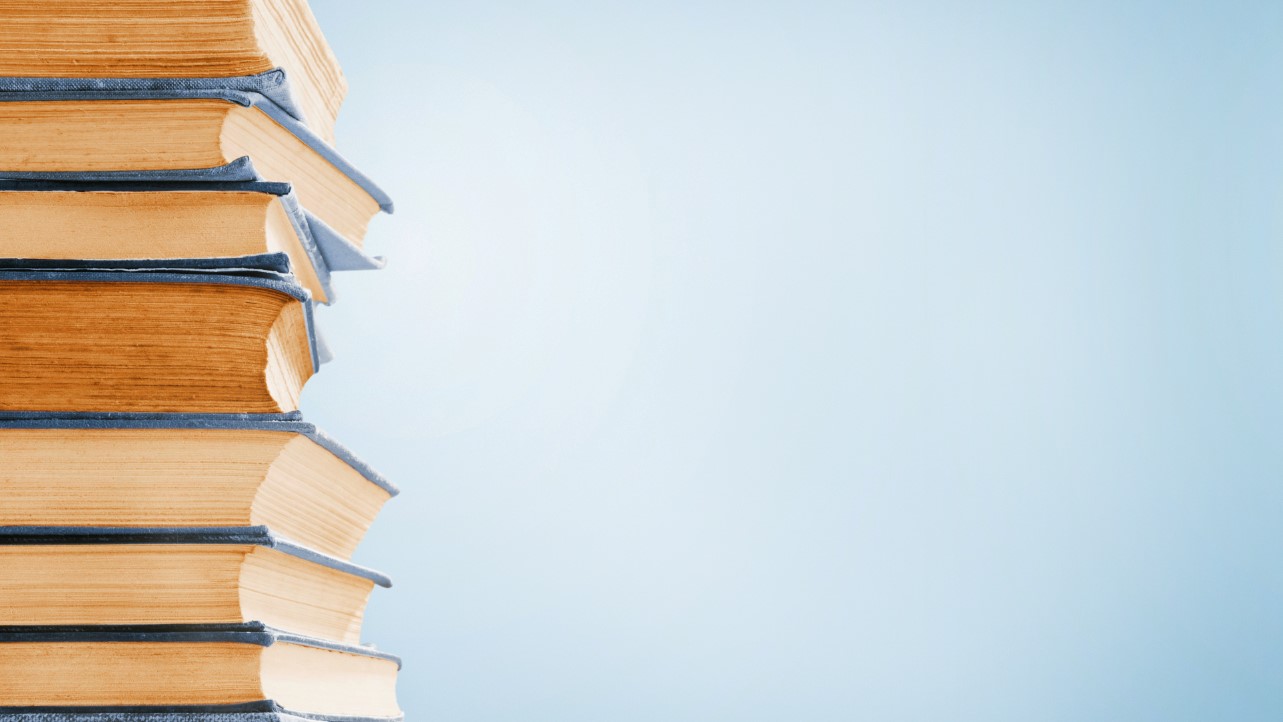 It is a “big deal” to God!
God looks on the one who trembles at His word,Isaiah 66:1-2
Liberalism does not tremble at God’s word
Do you?
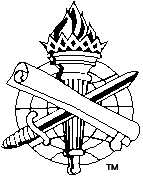 17